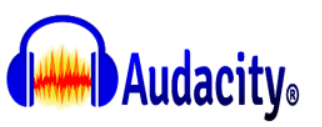 Digitale Produkte im Englischunterricht der Oberstufe erstellen
Vorstellung
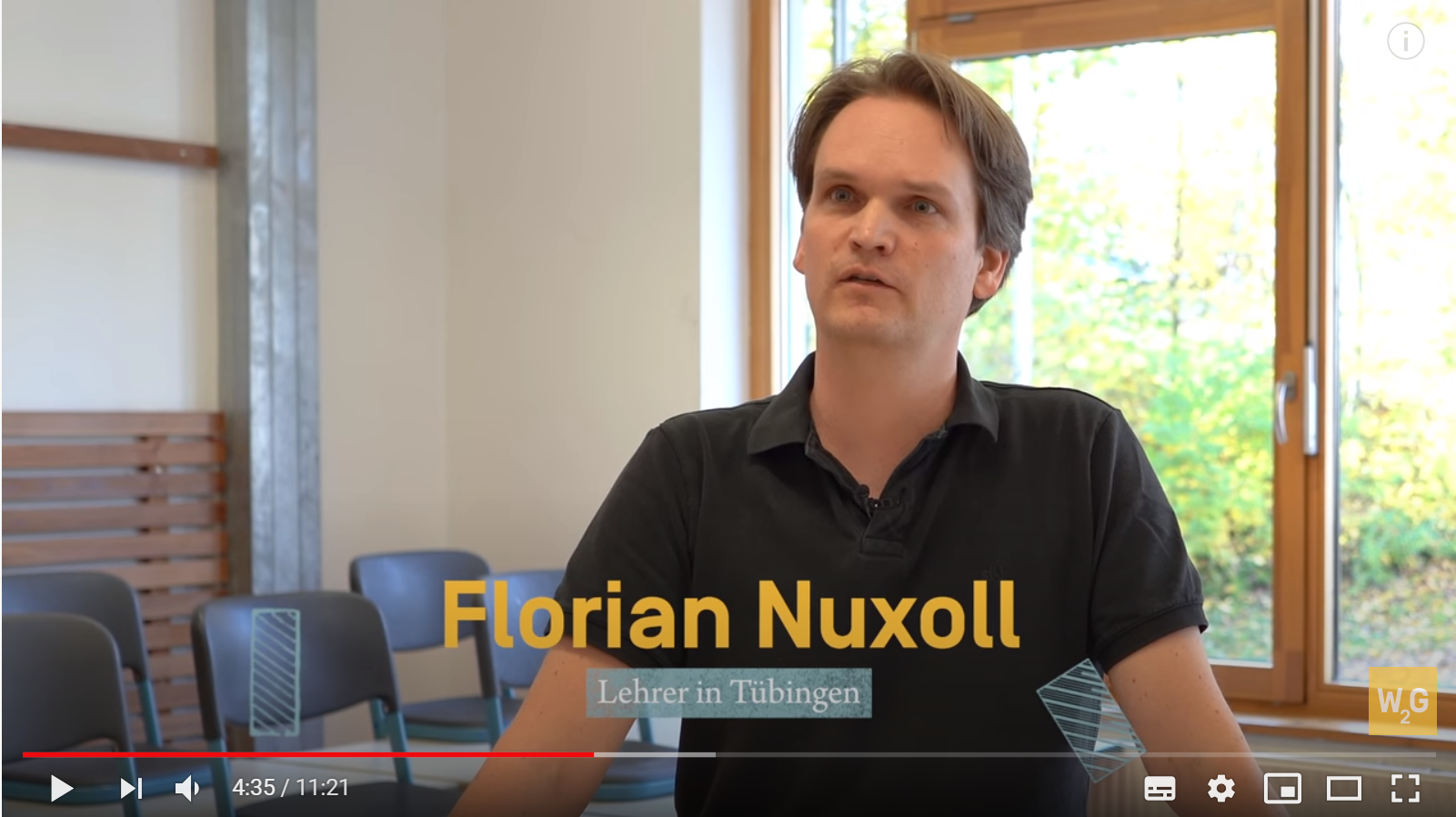 Lehrer für Englisch, Politik und Medienbildung
Vorstellung
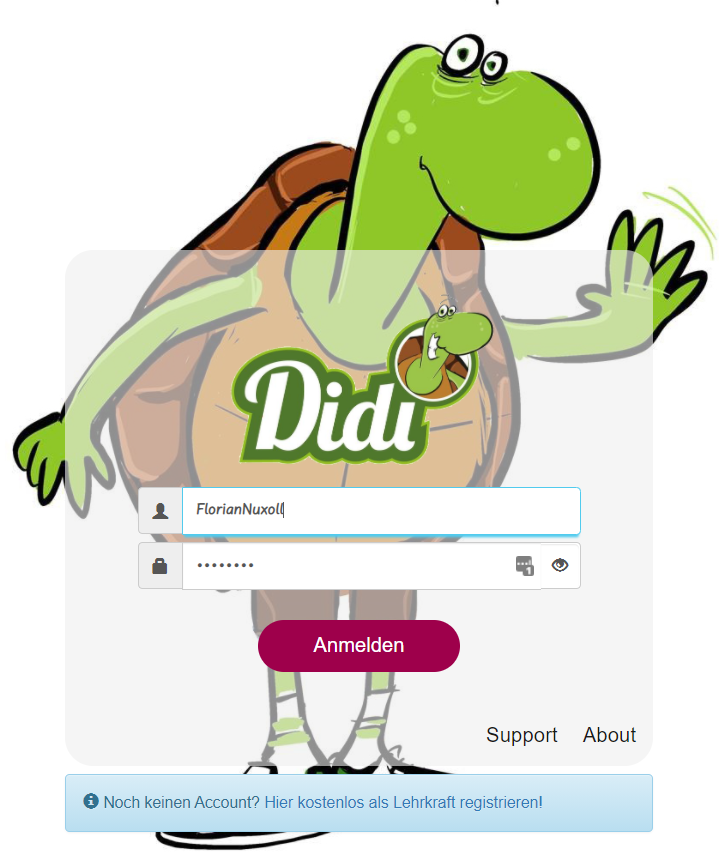 Lehrer für Englisch, Politik und Medienbildung
Wissenschaftlicher Mitarbeiter an der Uni Tübingen (Computerlinguistik)
Vorstellung
Lehrer für Englisch, Politik und Medienbildung
Wissenschaftlicher Mitarbeiter an der Uni Tübingen (Computerlinguistik)
Herausgeber und Autor von Schulbüchern für Englisch und Medienbildung/Informatik
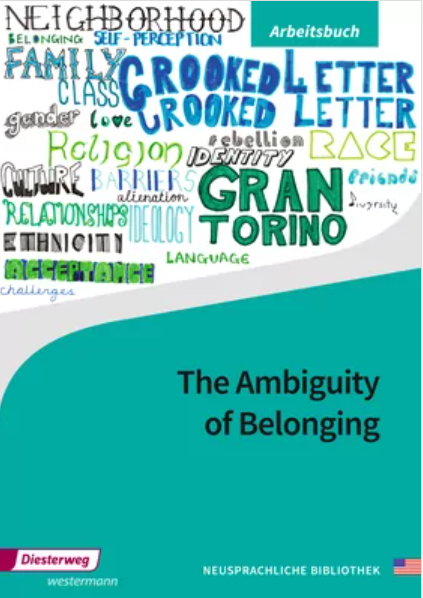 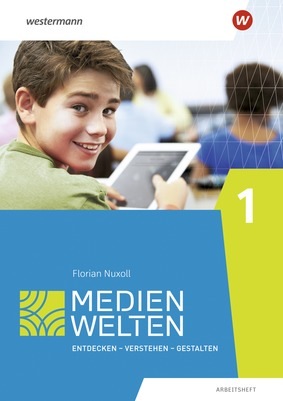 Homework - revisited
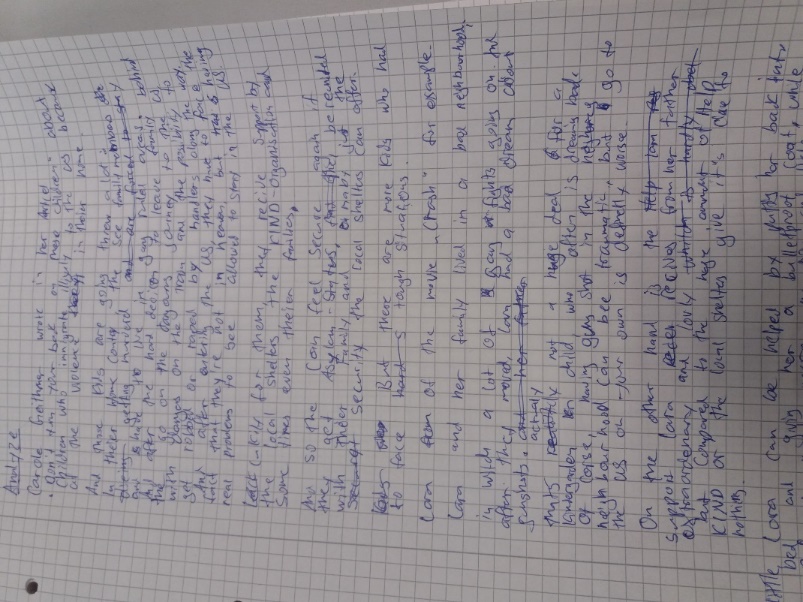 [Speaker Notes: Kommun]
Homework - revisited
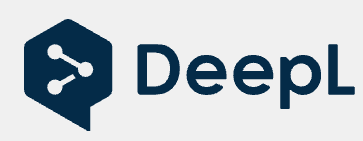 [Speaker Notes: Kommun]
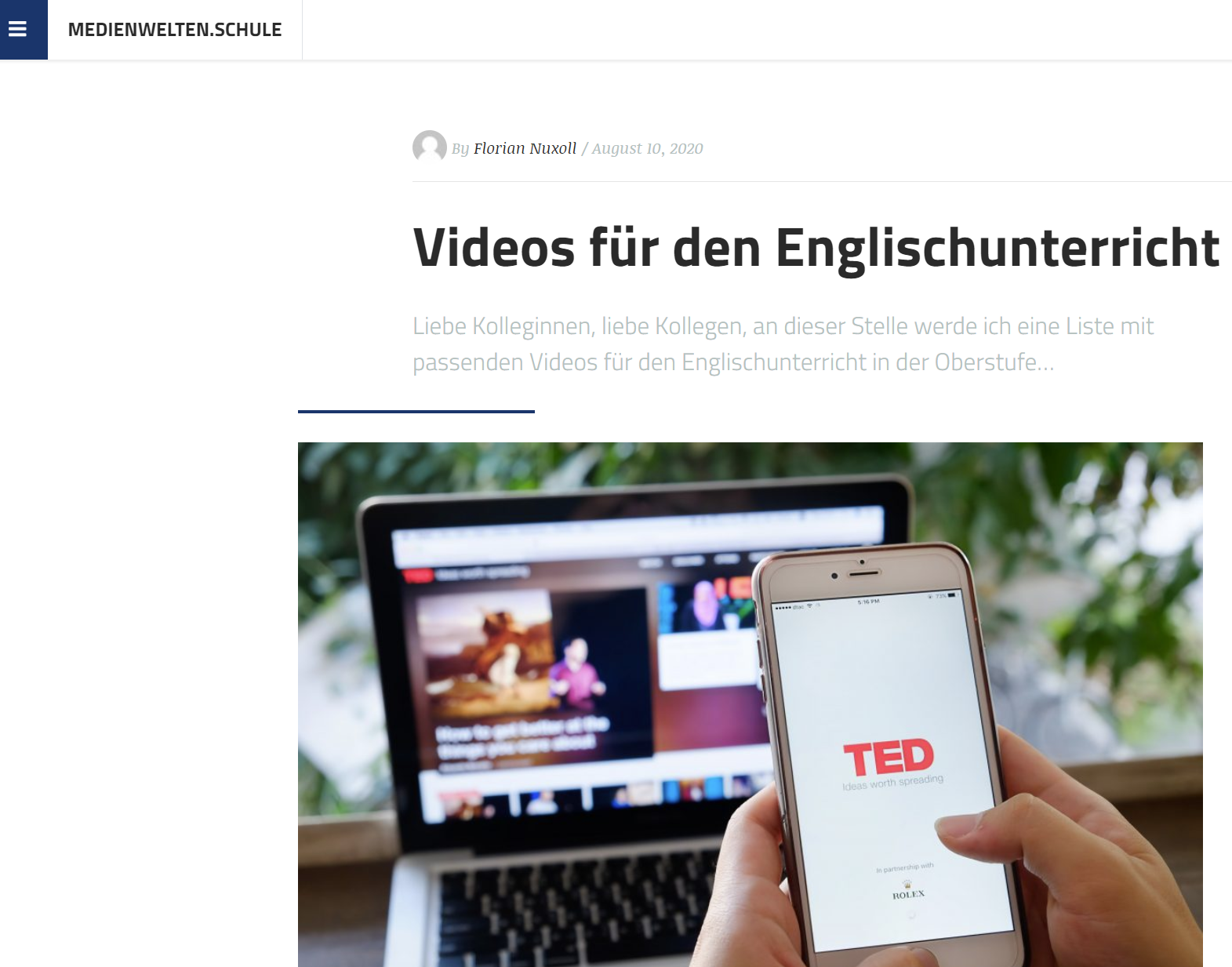 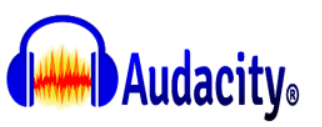 Digitale Produkte im Englischunterricht der Oberstufe erstellen
Videoproduktion
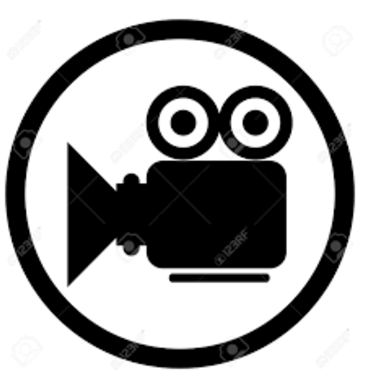 [Speaker Notes: Kommun]
Videoproduktion
Literatur
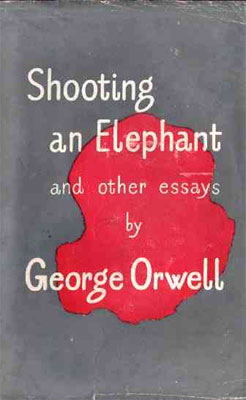 [Speaker Notes: Kommun]
Videoproduktion
Literatur
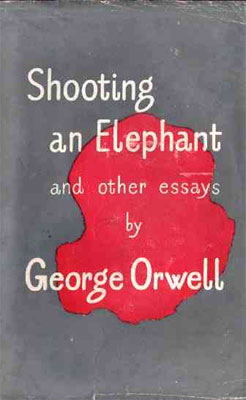 Doppelstunde 1:
Vorbereitung (Szenenauswahl, Skript…)
Doppelstunde 2:
Filmen
[Speaker Notes: Kommun]
Wie bekommt die Lehrkraft das Video?
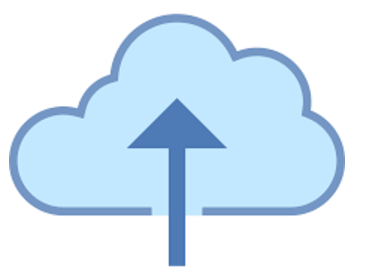 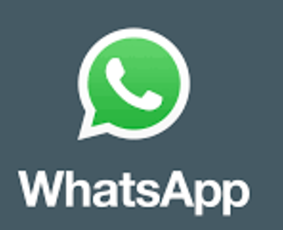 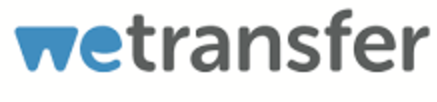 [Speaker Notes: Kommun]
Videoproduktion
Speaking und language awareness
[Speaker Notes: Kommun]
Videoproduktion
Interkulturelle Kompetenz
Transatlantic Seminar
[Speaker Notes: Kommun]
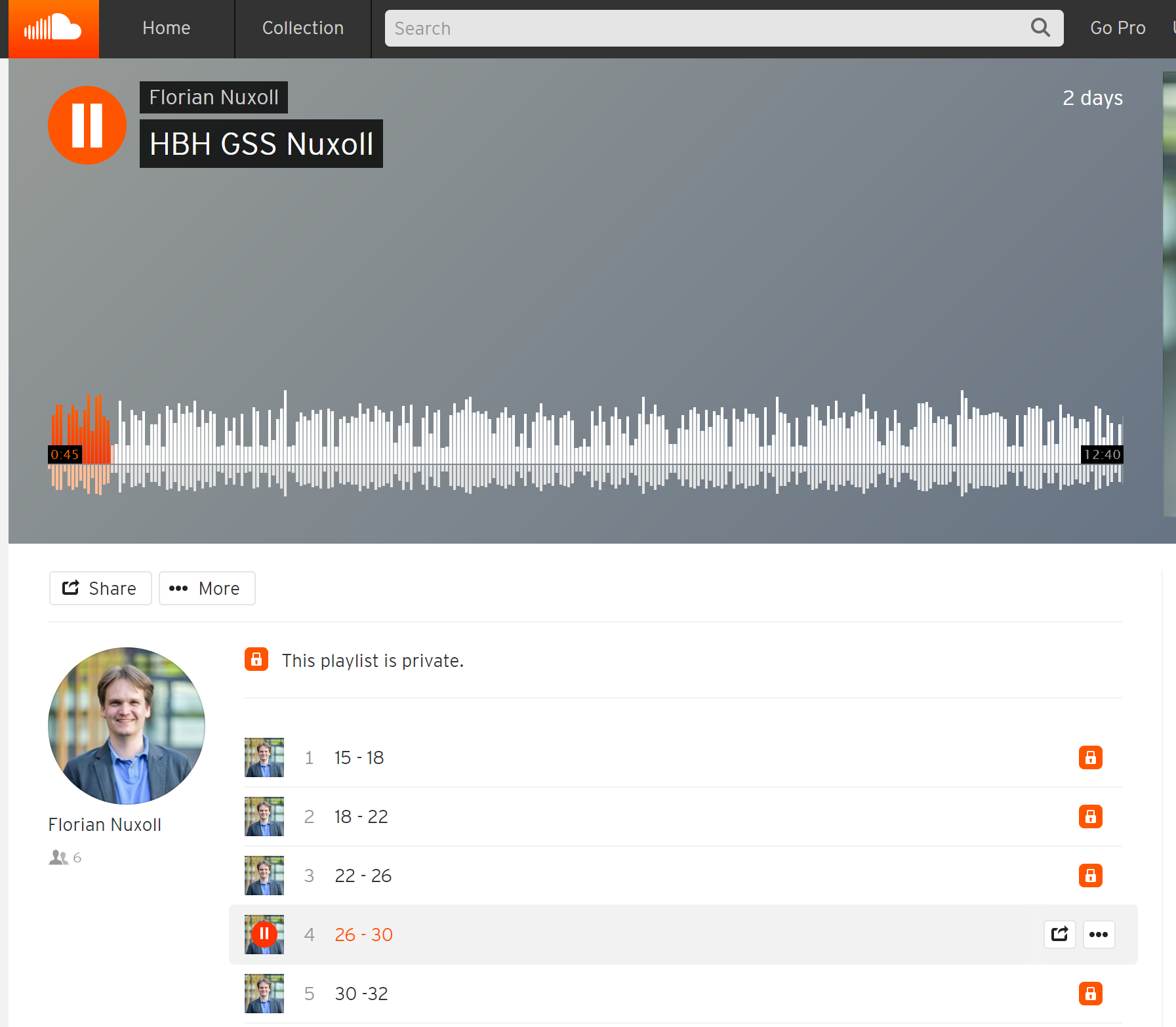 Inhalt   challenging
Audioproduktion
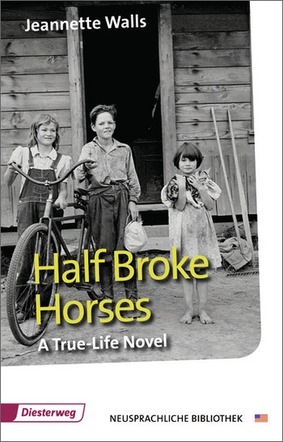 [Speaker Notes: Kommun]
Audioproduktion
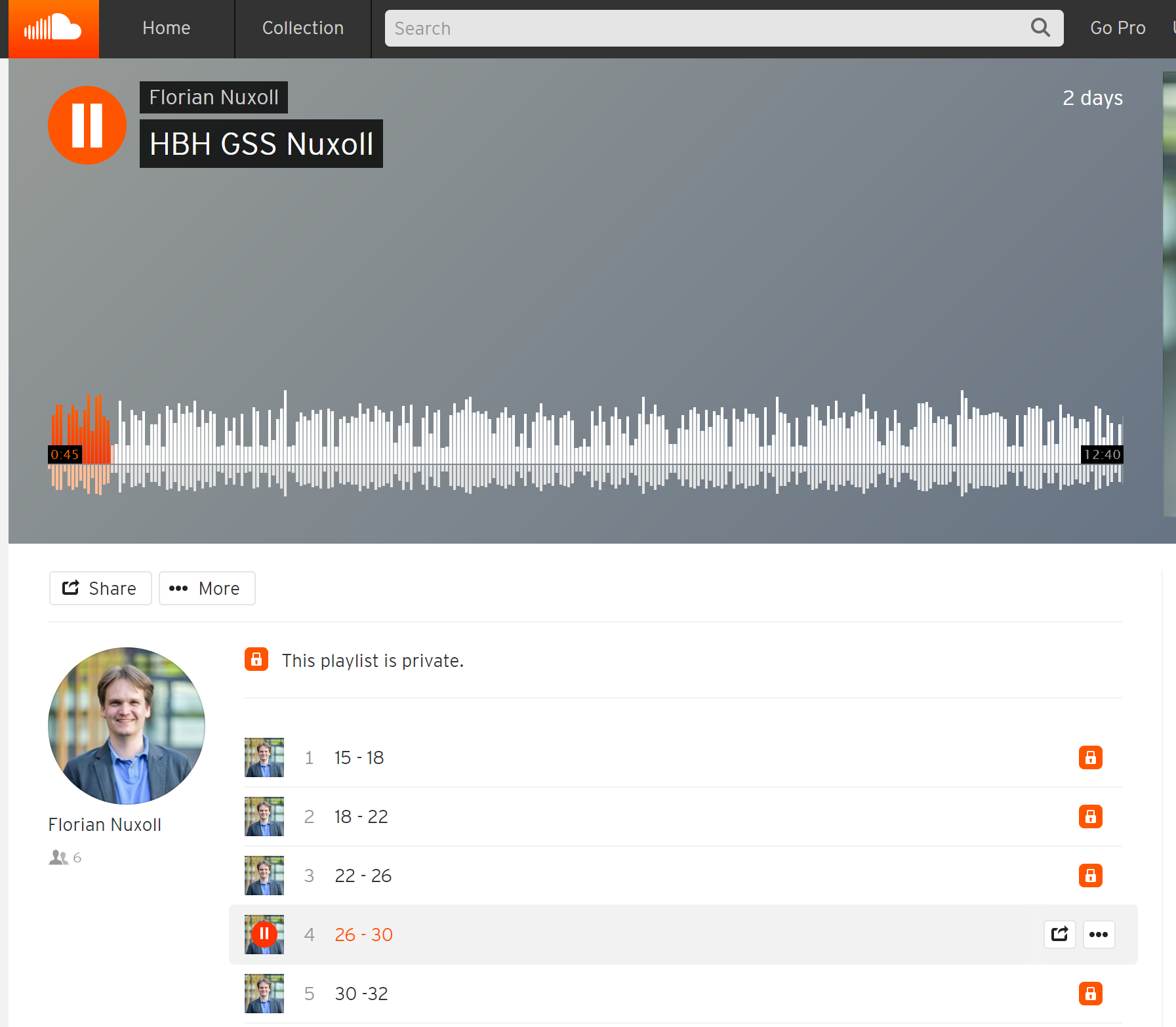 [Speaker Notes: Kommun]
Tools: Audioschnitt
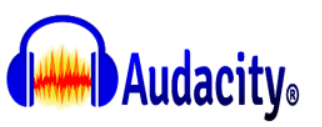 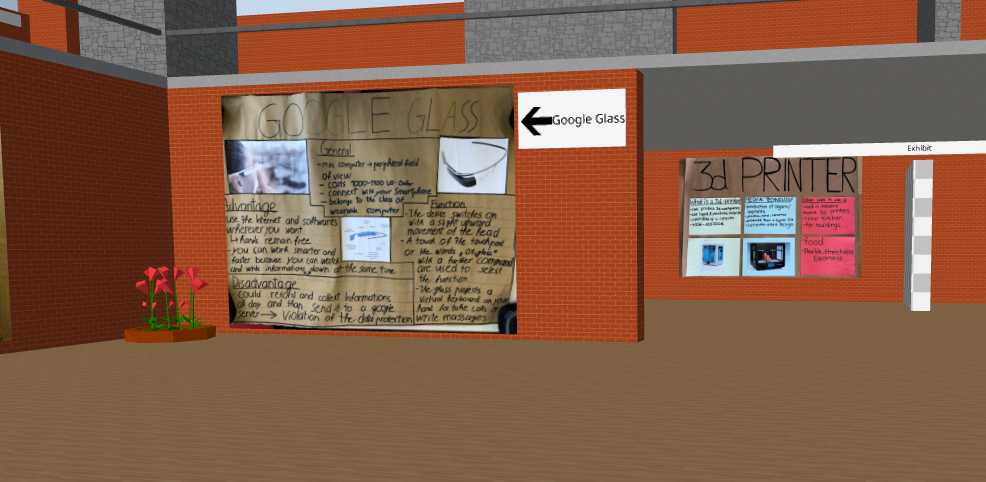 Science and Technology
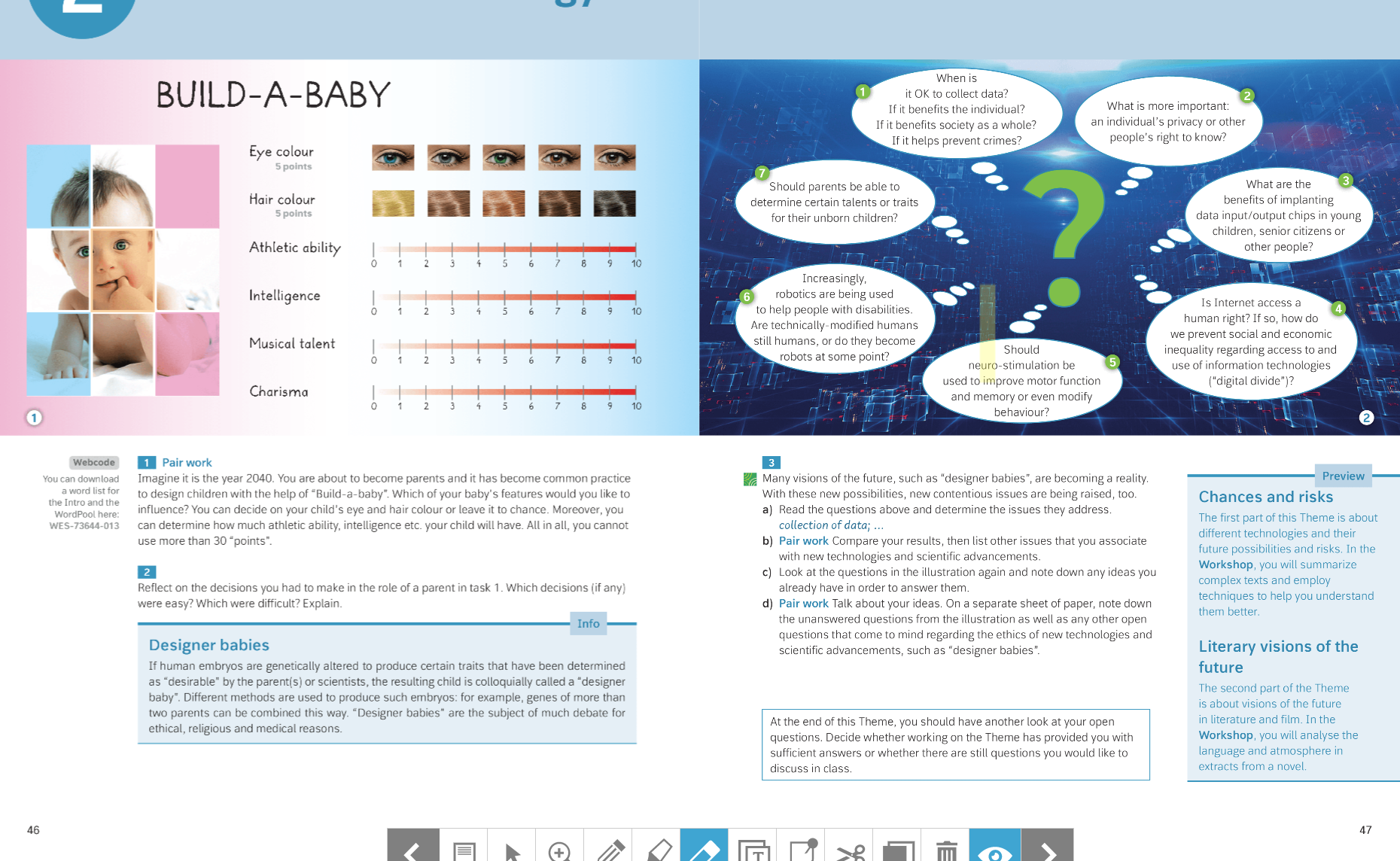 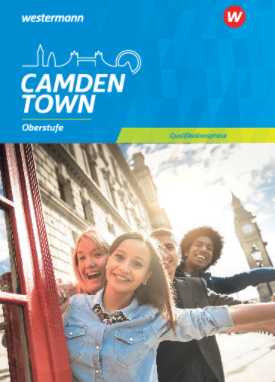 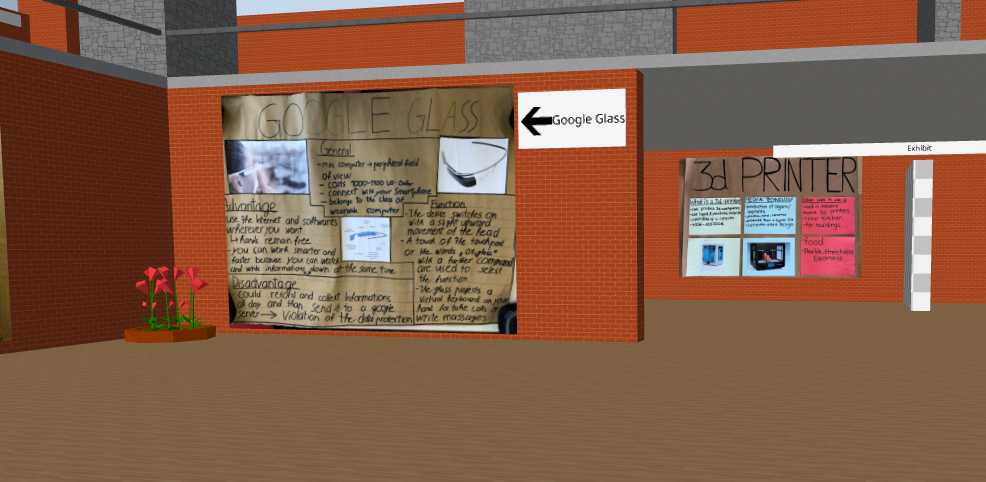 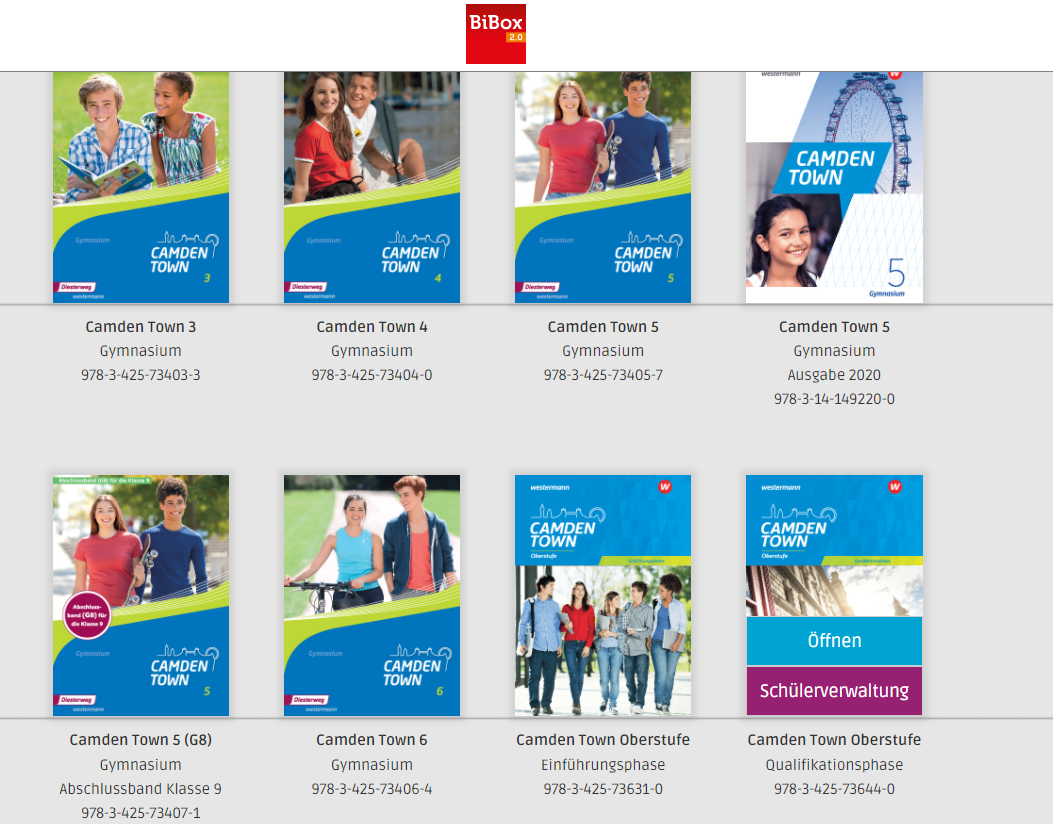 Pecha Kucha
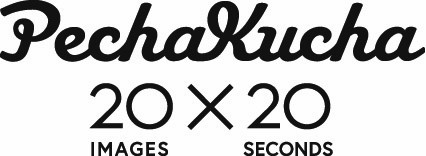 Pecha Kucha
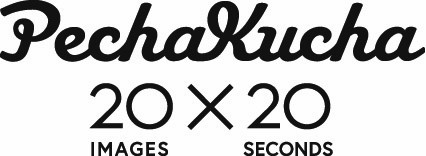 6 x 30 
9 x 20 
…
Pecha Kucha
Lehrervortrag
Schülervortrag (unvorbereitet)
Schülervortrag (nicht selbst erstellt / vorbereitet)
Schülervortrag (selbst erstellt / vorbereitet)
florian.nuxoll@gmx.net

www.medienwelten.schule
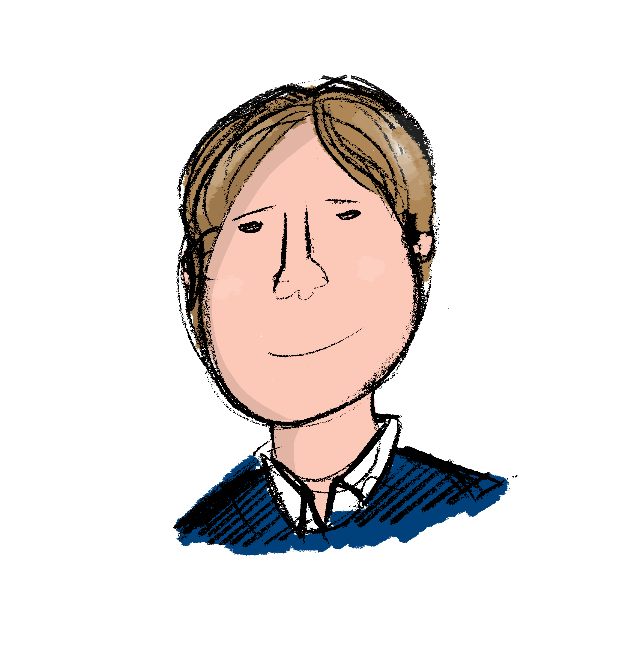 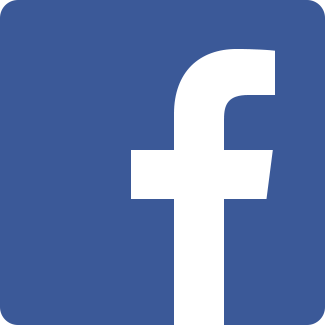 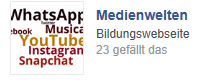 [Speaker Notes: Kommun]